Computer - Historik
Before the electronic period
1600 	PASCAL mechanical machine
1800 	Punch Card Technology (weavers) – first known sabotage
1930	Alan Turing Theoretical Computing (Turing machine)
1940	Von Neumann Architecture of Computers

1944	WWII – England First Computer 		ENIAC – USA
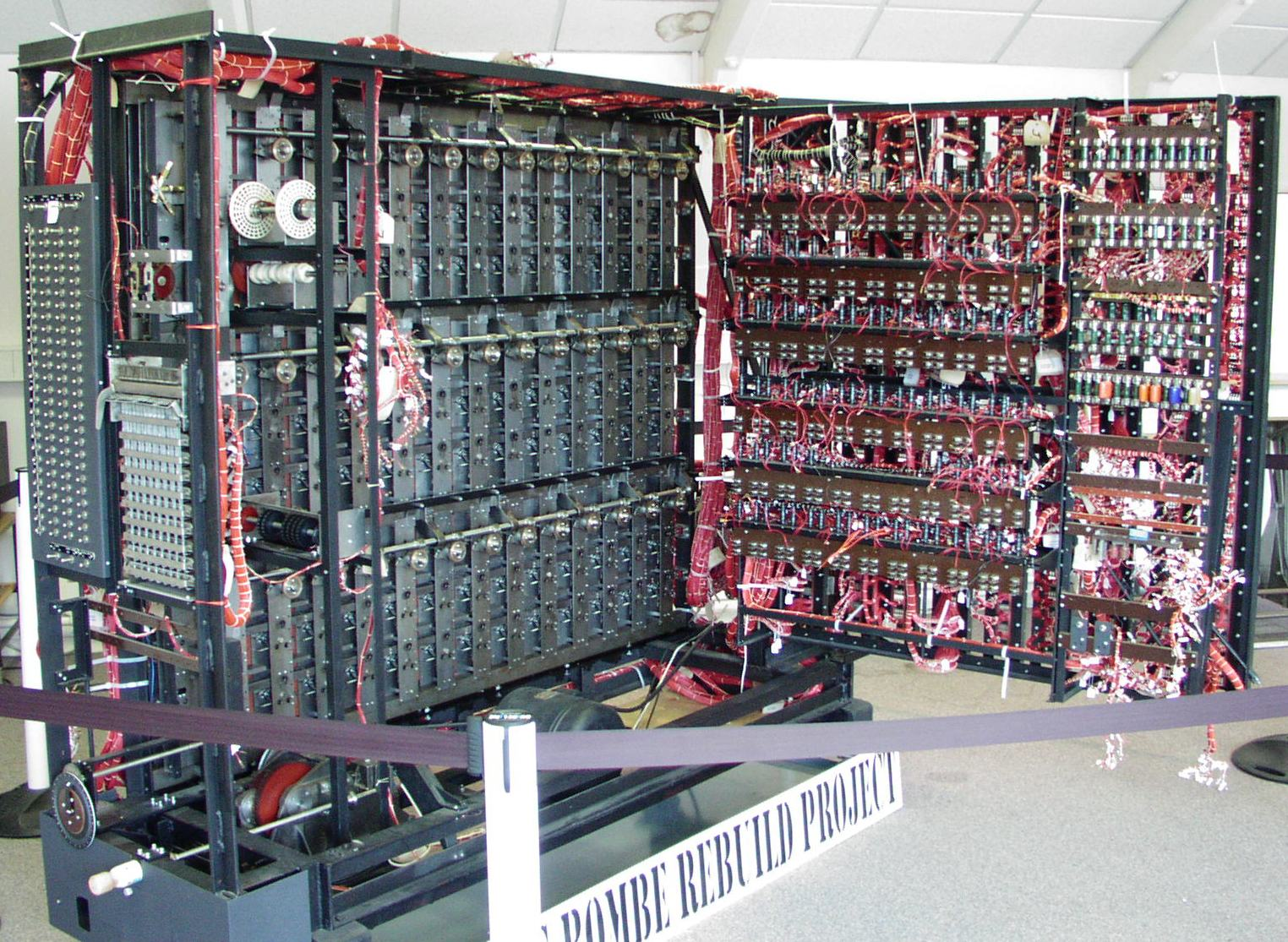 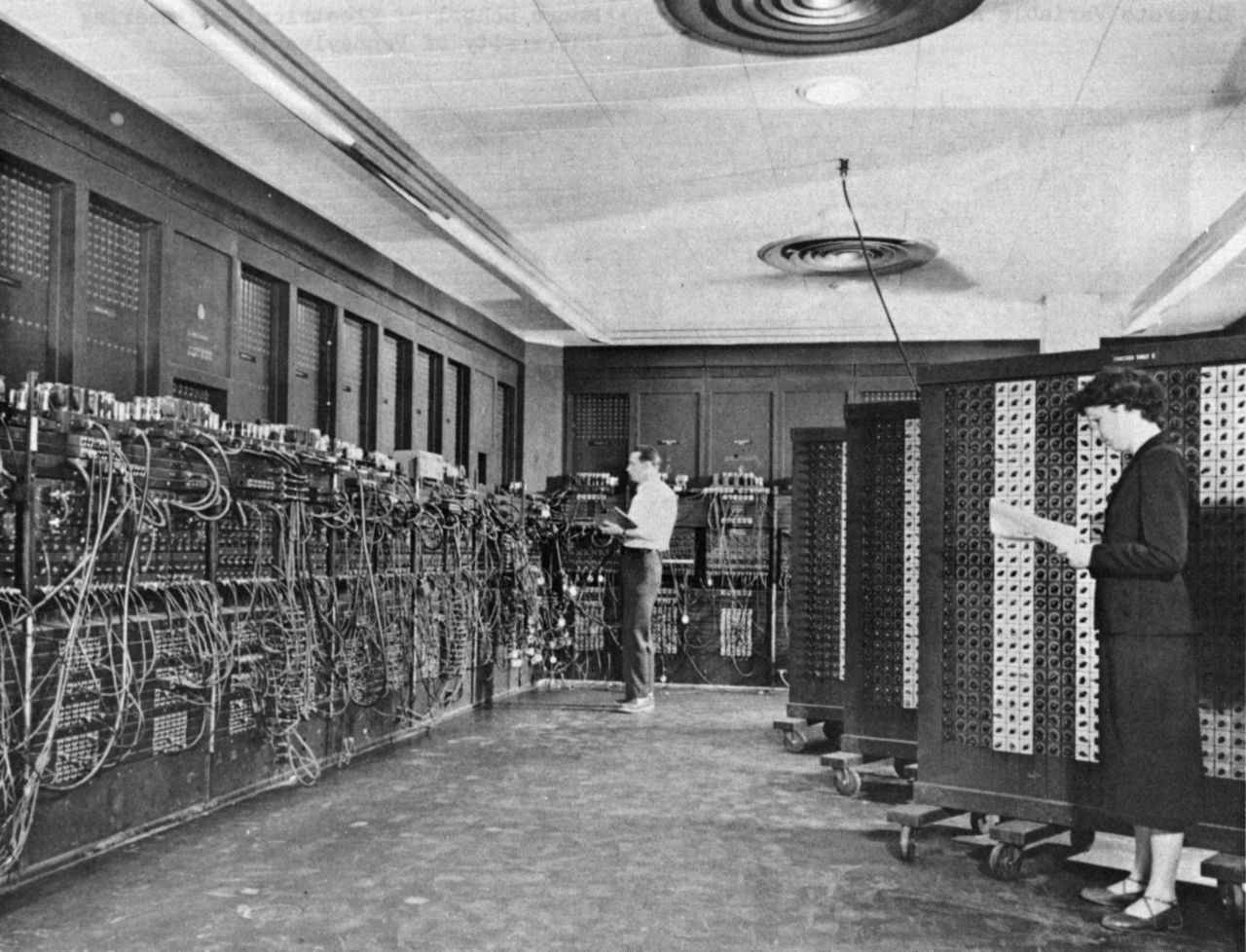 1950-1960 : Mathematical + Science + (ADM)
Denmark: DASK
No OS
No Language or assembler
No Net
Actor: IBM
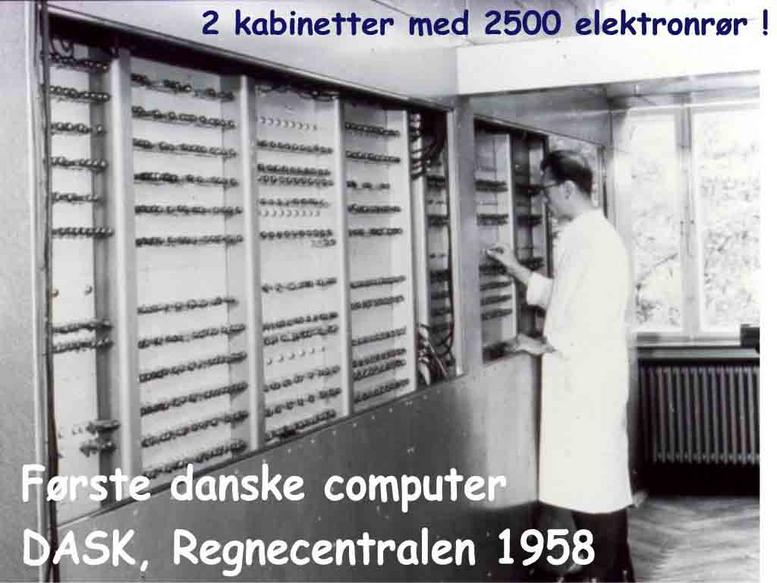 1960-1970 : Science + Administration (transistors)
Denmark: Gier / RC4000Peter Naur – Backus-Naur notation + mem-paging
OS:No OS (CICS - Multitasking)
Language:Assembler/CICS/Fortran/Algol
Net:SNA / (D)Arpa / X.25
Actor: IBM, Digital, HoneywellBull
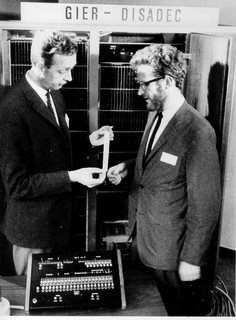 1970-1980 : Administration (IC)
Denmark: RC8000, DDE-Supermax, Rovsing-CR80
OS:CICS, Unix
Language:CICS , C, Cobol
Net:SNA / X.25(Minitel) / EthernetInternet(ARPA), IP(1972/1975),Email(1975/1976)
Actor: IBM, DEC
ProcessorIntel 8086-80286 (16 bit bus)
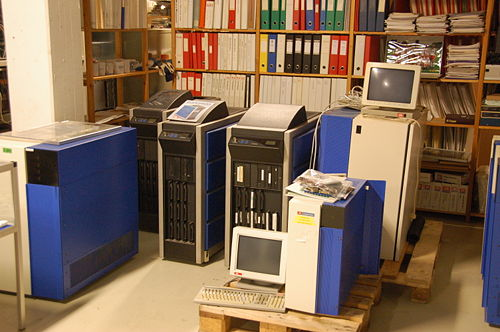 1980-1990 : Administration + PC
Denmark: Partner/RC900, Piccoline/Piccolo, DDE, RovsingBjarne Staustrup C++
OS:CICS, Unix, DOS(‘windows’), OS-X 
Language:High level – C, C++, Pascal
Net:‘internet’-familien
Actor: Microsoft, Compact, HP, SUN, IBM
ProcessorIntel 80386-80586/pentium (32 bit bus x86)
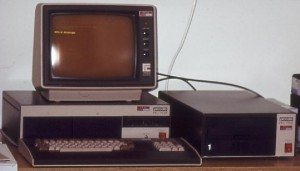 1990-2000 : Personal
Denmark: Navision (Erik+Preben Damgaard)Anders Hejlsberg - IDE
OS:Windows, Unix/Linux, OS-XC++, Java, C#, Delphi
Net:Internet, ADSL
Actor: Micrsoft
Processor:Intel 80586(Pentium4->) 32 bit (x86)
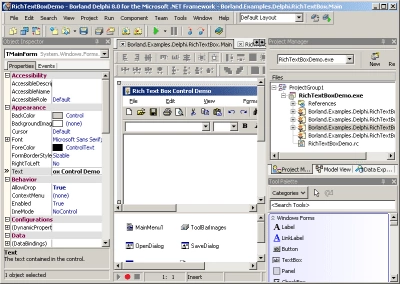 2000-2010 : Personal/Net
Denmark: SkypeJanus Friis
OS:Windows, Linux, OS-X
Language:Java, C#
Net:Internet, Wifi
Actor: Micrsoft, Google, Apple
Processor:Intel core 64 bit (x64)
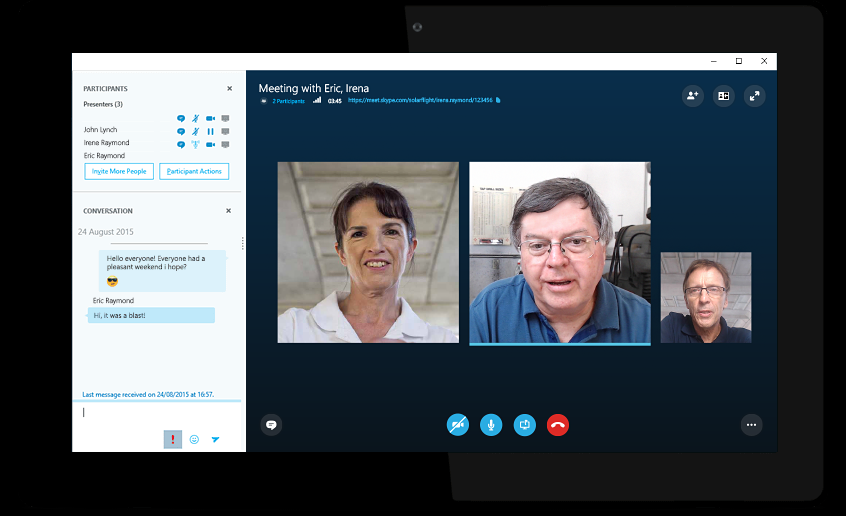 2010-2020 : Mobile / Cloud
Denmark: ….?
OS:IOS, Android Windows, Unix/Linux, OS-X
Language:C#, Java, Objective-C/Swift, node.JS ….?
Net:Internet, 4/5G net ….?
Actor:Google, Apple, Microsoft, Facebook, Amazone ….?
History Exercise
Assume the development within cars have followed computers
1982 – The first ‘PC’ in Denmark
1982 – The first VW Polo in Denmark
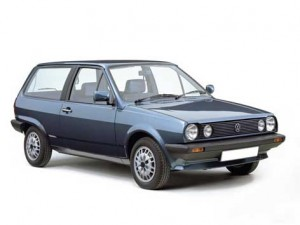 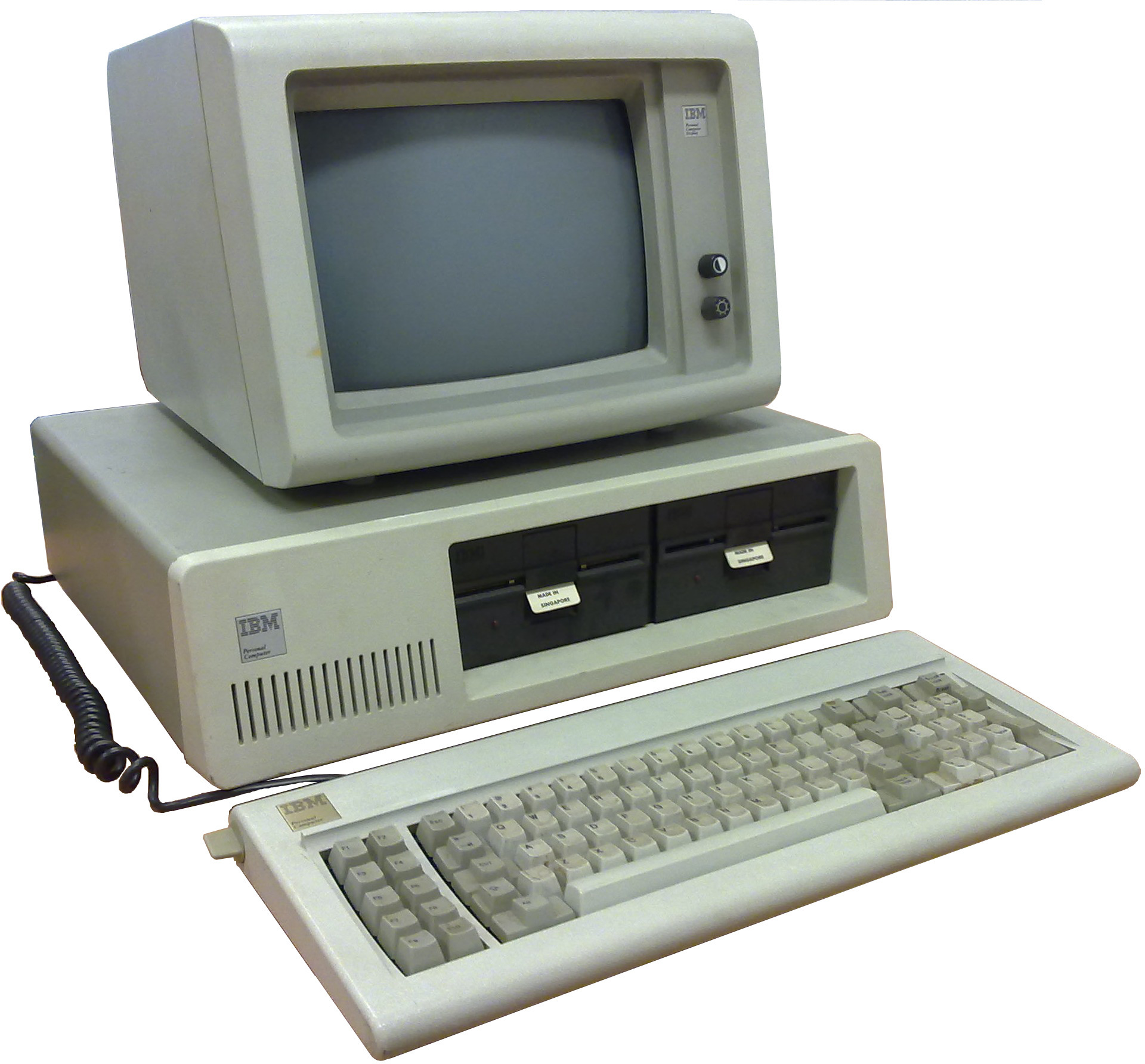 1982
No Of Seats	4
Top Speed 	167 Km/h
Cargo		400 Kg

2017
No Of Seats	???
Top Speed 	???
Cargo		???
1982
Memory in RAM
CPU frequency
Disk

2017
Memory in RAM
CPU frequency
Disk
Same progress